Дружба с белкой
Интегрированное занятия по формированию фонетико-фонематической стороны речи у детей старшего дошкольного возраста с тяжелыми нарушениями речи 

Учитель-логопед Санеева  Ольга Николаевна
МБДОУ д/с №40
Иркутск 2012
Сколько белок смотрит в левую (правую) сторону? Сколько всего белок?
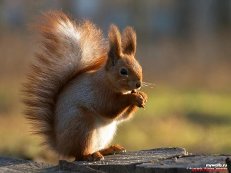 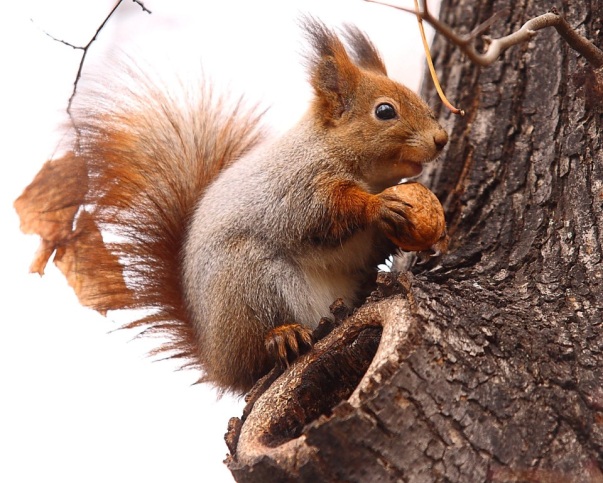 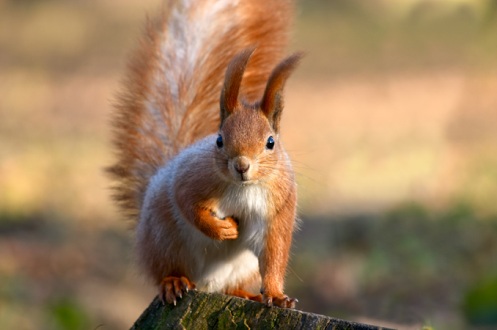 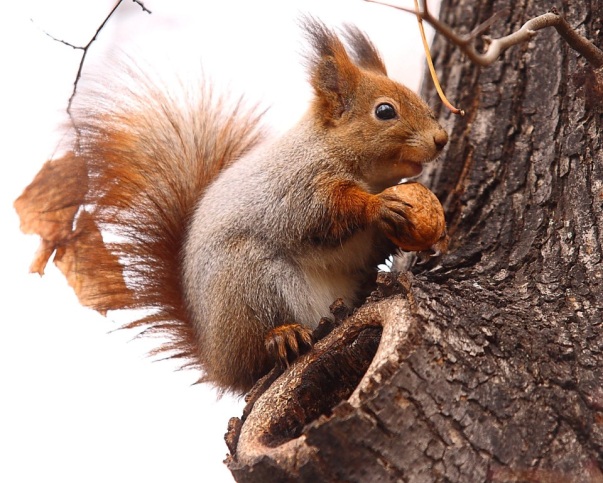 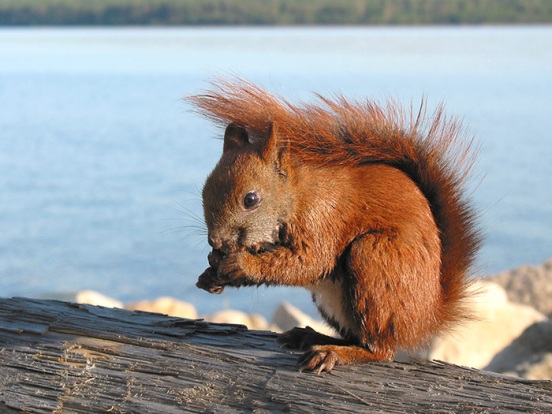 Артикуляция звуков б-бь
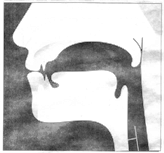 Характеристика и обозначение звуков б-бь
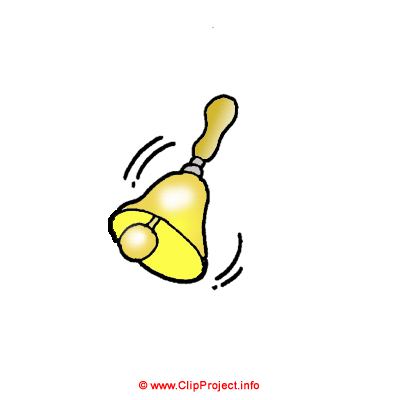 Определи где в слове спрятался звуки Б-бь
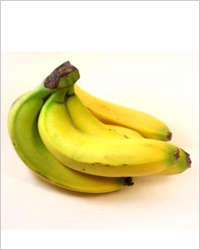 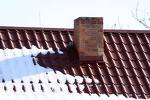 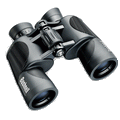 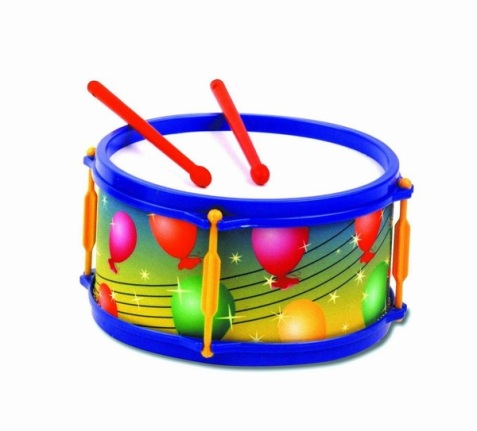 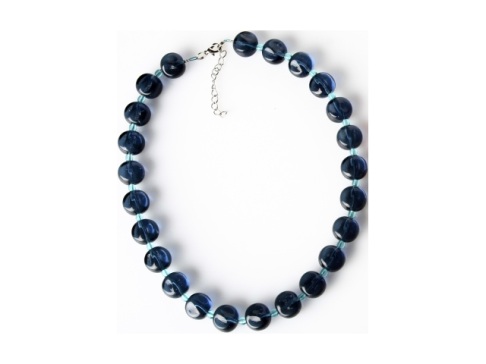 Работа с многозначными словами
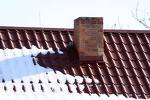 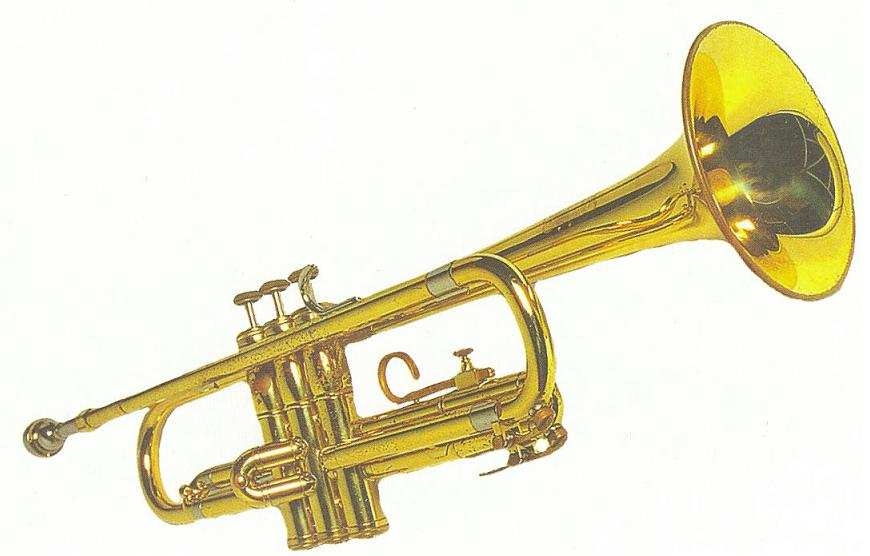 Беличья семья
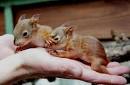 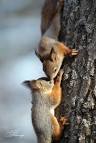 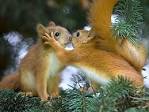 Что  умеет делать белка?
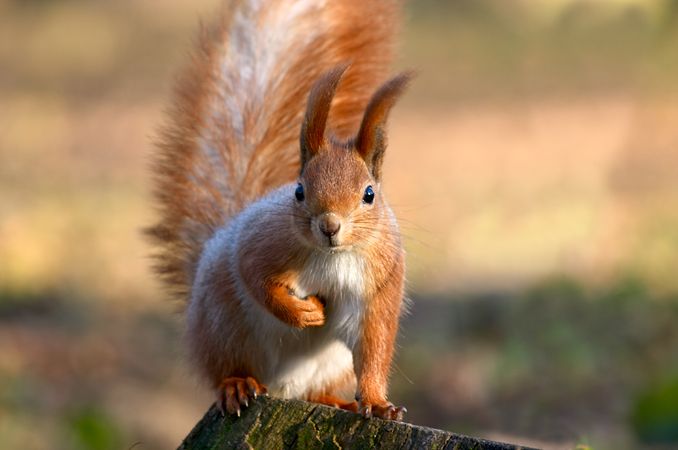 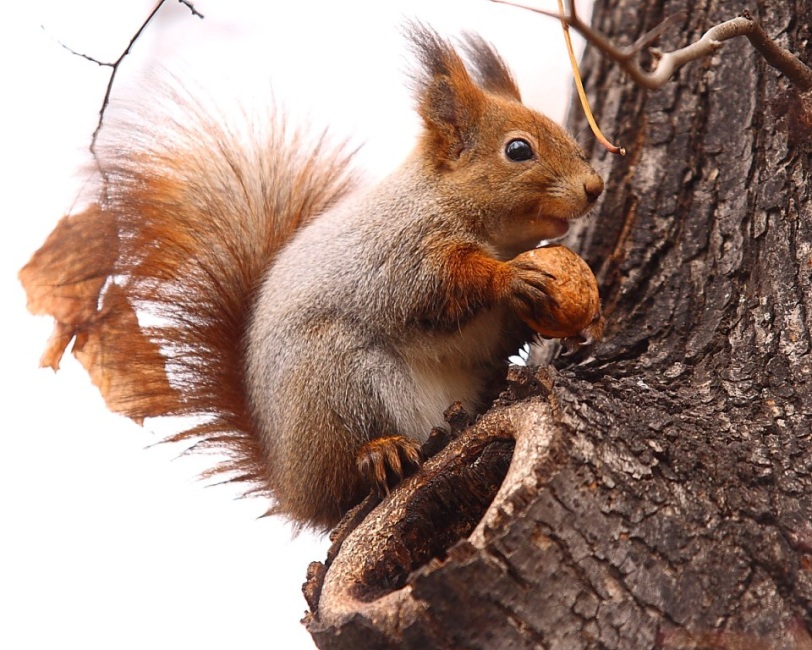 Белка зимой
Лепим угощение для белки
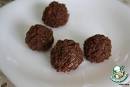 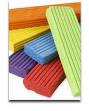 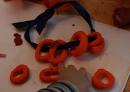 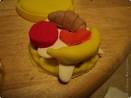